www.sugaren.co.kr
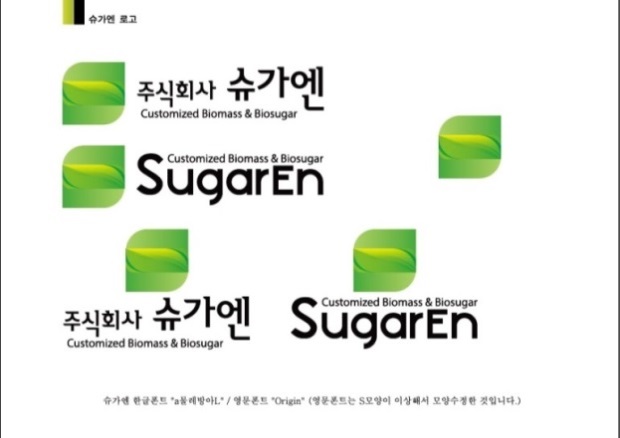 Tel. 031-8005-3549
Fax. 031-8021-7420
E-mail: sugaren@sugaren.co.kr
Sugaren Co., Ltd.  #B207, Seogwan, 152, jukjeon-ro, Suji-gu, Yongin-si, Gyeonggi-do, 16890, Korea
Product data sheet
Product information: Lot No. FMBS
Ⓡ
✔
Ⓡ
Data Report
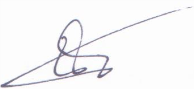 (sign)
Analyzed by :    Won Il Choi
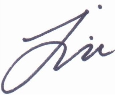 Approved by :    Hyun Jin Ryu
2017년 06월 00일
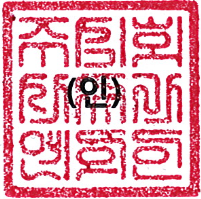 주식회사 슈가엔
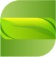